স্বাগতম
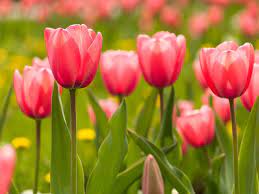 পরিচিতি
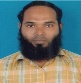 আব্দুল কুদ্দুস
সহকারি শিক্ষক
পি.কে.বি. স্কুল এন্ড কলেজ
বর্দ্ধনপাড়া,নাবাবগঞ্জ,ঢাকা।
শেণিঃ দশম
বিষয়ঃ হিসাব বিজ্ঞান
অধ্যায়ঃ তৃতীয় 
সময়ঃ ৪০ মিনিট
পাঠ শিরোনাম
সুবিধা প্রদানকারী
সুবিধা গ্রহণকারী
দুতরফা দাখিলা পদ্ধতি
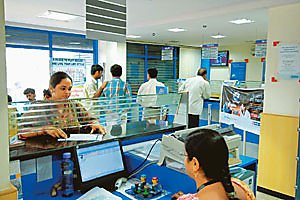 দাতা ক্রেডিট
গ্রহিতা ডেবিট
দুতরফা দাখিলা পদ্ধতিতে প্রতিটি লেনদেন লিপিবদ্ধ হয় দ্বৈত সত্তায়
শিখনফল
এই পাঠ শেষে শিক্ষার্থীরা যা যা বলতে পারবে.............
১। লেনদেনের দ্বৈত সত্তার ব্যাখ্যা করতে পারবে।
২। দুতরফা দাখিলা পদ্ধতির ধারণা বলতে পারবে।
৩। দুতরফা দাখিলা পদ্ধতির পক্ষসমূহ বলতে পারবে।
৪। দুতরফা দাখিলা ডেবিট ক্রেডিট নির্ণয় করতে পারবে।
দুতরফা দাখিলা পদ্ধতি
নিচের লেনদেনগুলোর ডেবিট ক্রেডিট নির্ণয় কর
১।জনাবআসাদ নগদ ৫০০০০ টাকা নিয়ে ব্যবসায় শুরু করলেন।
২।অফিসের জন্য আসবাবপত্র ক্রয় করা হল।
৩।কমচারীর বেতন প্রদান ৬০০০ টাকা
৪। পন্য ক্রয় ২০০০০ টাকা
৫। ব্যাংকে জমা দেওয়া হল ২৫০০০ টাকা
৬। পন্য বিক্রয় করা হল ১৮০০০ টাকা
৭।কমিশন পাওয়া গেল ৩০০০ টাকা
দলগত কাজ
প্রতি গ্রুপে ৫ জন করে সম্পদ, দায় , আয়, ব্যয়, মালিকানাস্বত্ত্বের হিসানের নাম লিখ।
মূল্যায়ন
দুতরফা দাখিলা পদ্ধতি কি?
দুতরফা দাখিলা পদ্ধতির সুবিধা লিখ?
ডেবিটি ক্রেডিট নির্ণয়ের পদ্ধতি লিখ?
বাড়ীর কাজ
ডেবিট-ক্রেডিট নির্ণয়ের নিয়মগুলো আলোচনা কর
ধন্যবাদ